Advance Organizer: Lernfeld 8 – Personalwirtschaftliche Aufgaben wahrnehmen
„Die Schülerinnen und Schüler besitzen die Kompetenz, bei der Beschaffung, Verwaltung und Entwicklung von Personal sowie bei der Beendigung von Arbeitsverhältnissen mitzuwirken.“
Inklusion, Migration
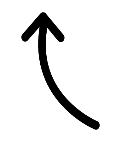 Demografie, außenwirtschaftliche Entwicklungen
Personalbestand analysieren
Personalbedarf bestimmen
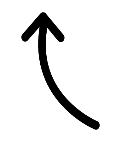 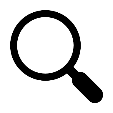 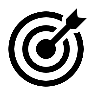 Arbeitszeit- und Entgeltmodelle erkunden
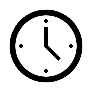 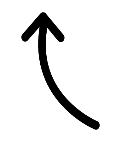 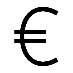 intern, extern
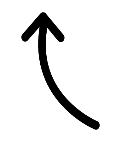 Arbeitszeugnisse erstellen
Wege der Personalbeschaffung aufzeigen
Gesetze, Tarifverträge, Betriebsvereinbarungen
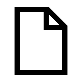 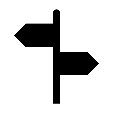 Arbeitsverhältnisse beenden
§§
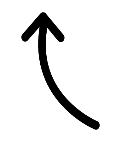 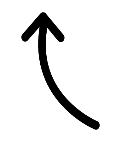 Mutterschutzgesetz
§§
Stellenanzeigen formulieren
Sozialen Arbeitsschutz darstellen
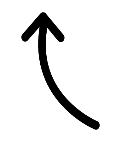 §§
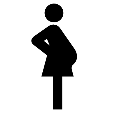 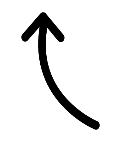 Personal motivieren, binden und entwickeln
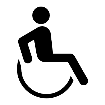 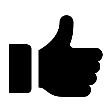 Betriebsrat, Personalrat
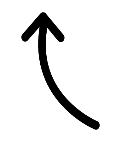 Ablauf des Auswahl- und Einstellungs-verfahrens organisieren
Entgelttarifvertrag, Betriebsvereinbarung, Arbeitsvertrag
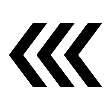 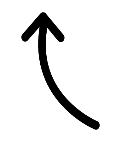 Nettoentgelt berechnen
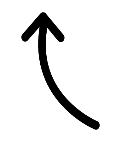 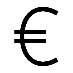 Auswahlverfahren durchführen
Personalstatistiken erstellen und auswerten
§§
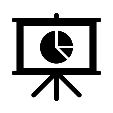 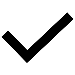 Tabellenkalkulationsprogramm
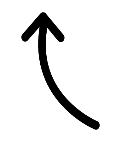 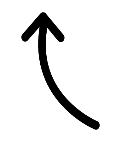 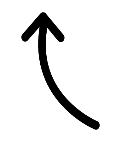 Gesetze, Tarifverträge, Betriebsvereinbarungen
Probezeit, Mutterschutz, Entgeltfortzahlung, Kündigung
Personalakten führen
Bei der Erstellung von Arbeitsverträgen mitwirken
§§
Personaleinsatz planen und dokumentieren
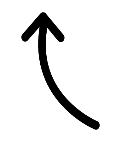 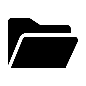 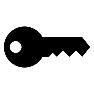 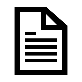 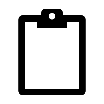